COLOR THEORY
IBRAHIM KAMARA
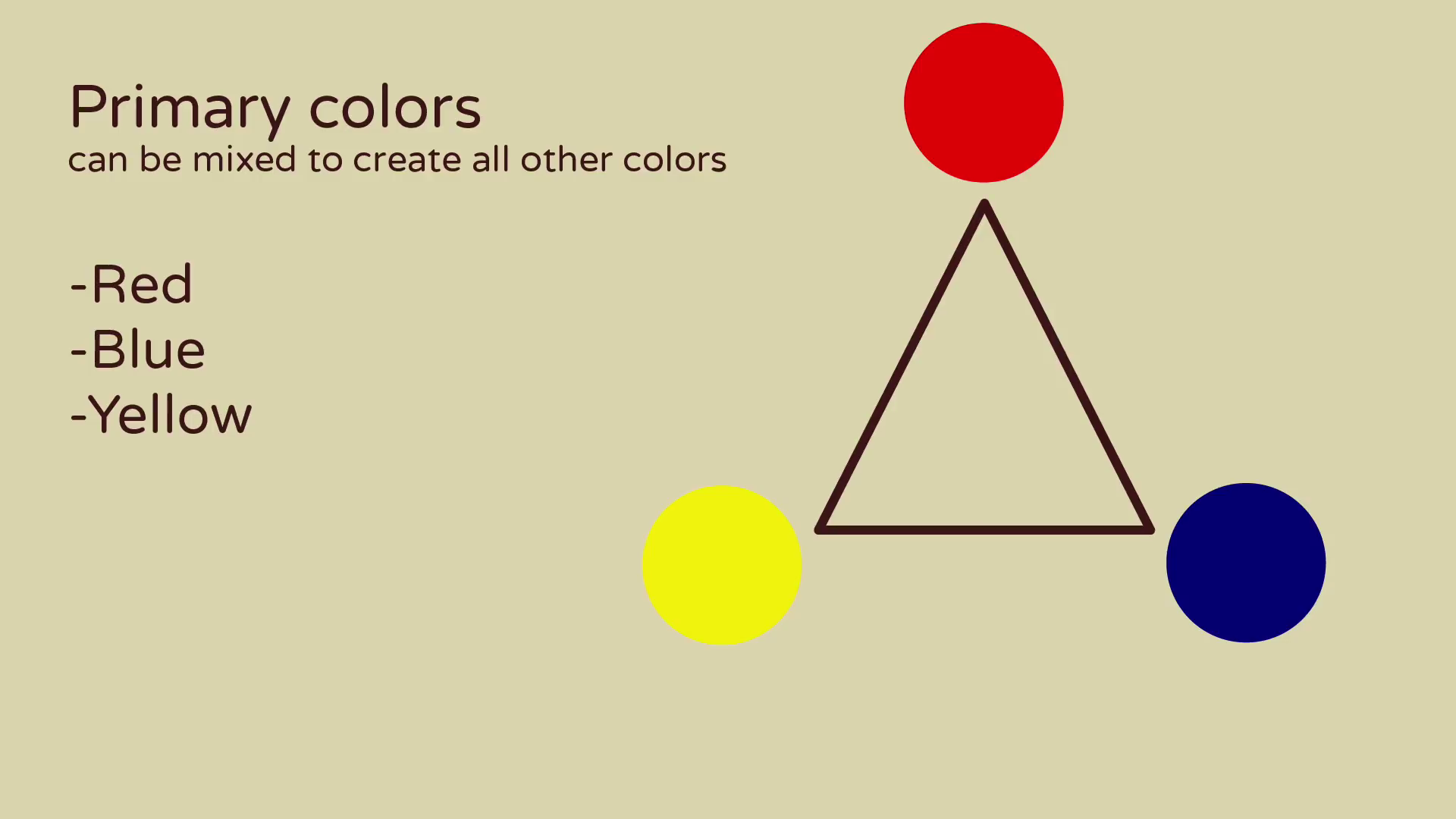 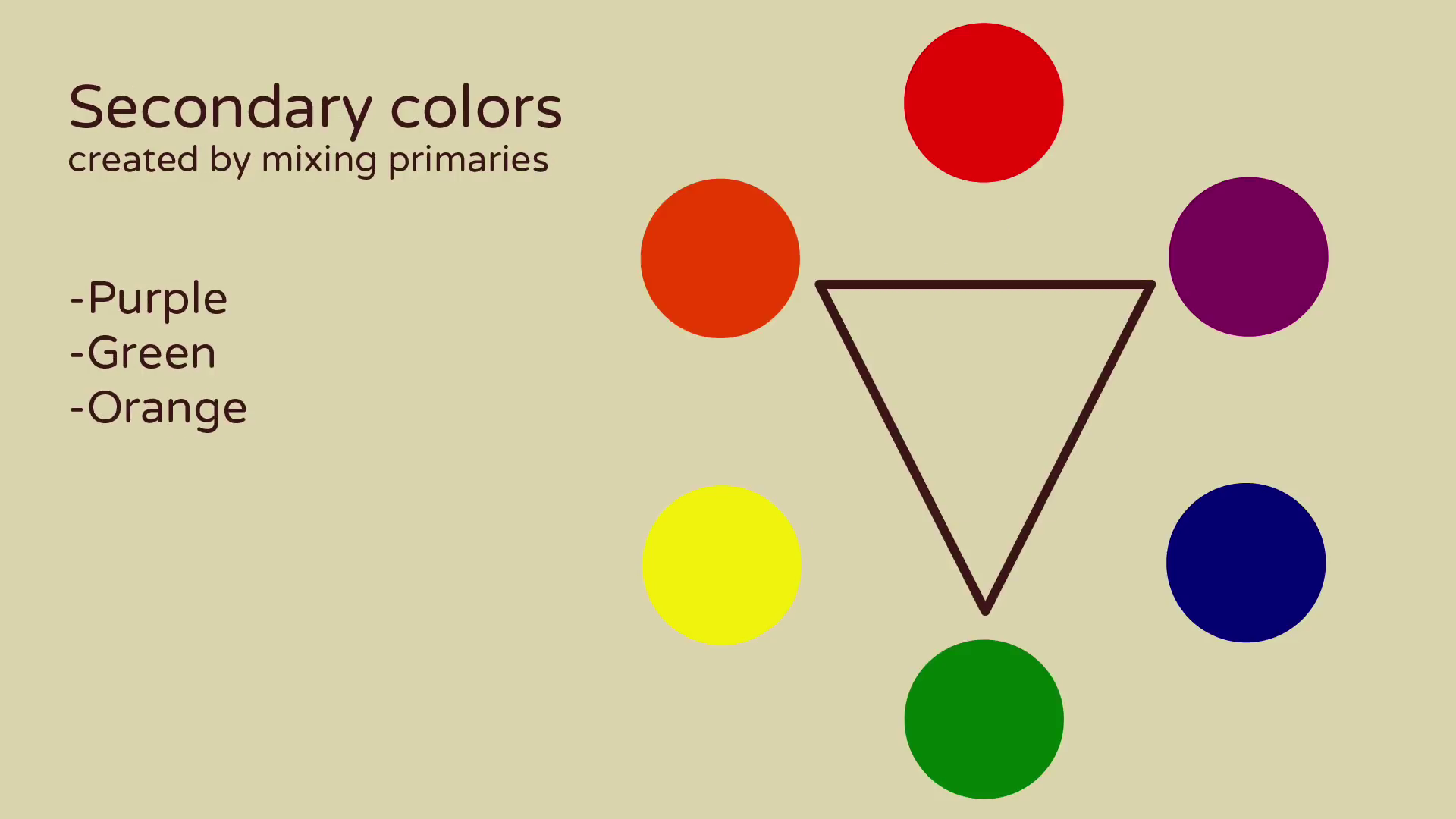 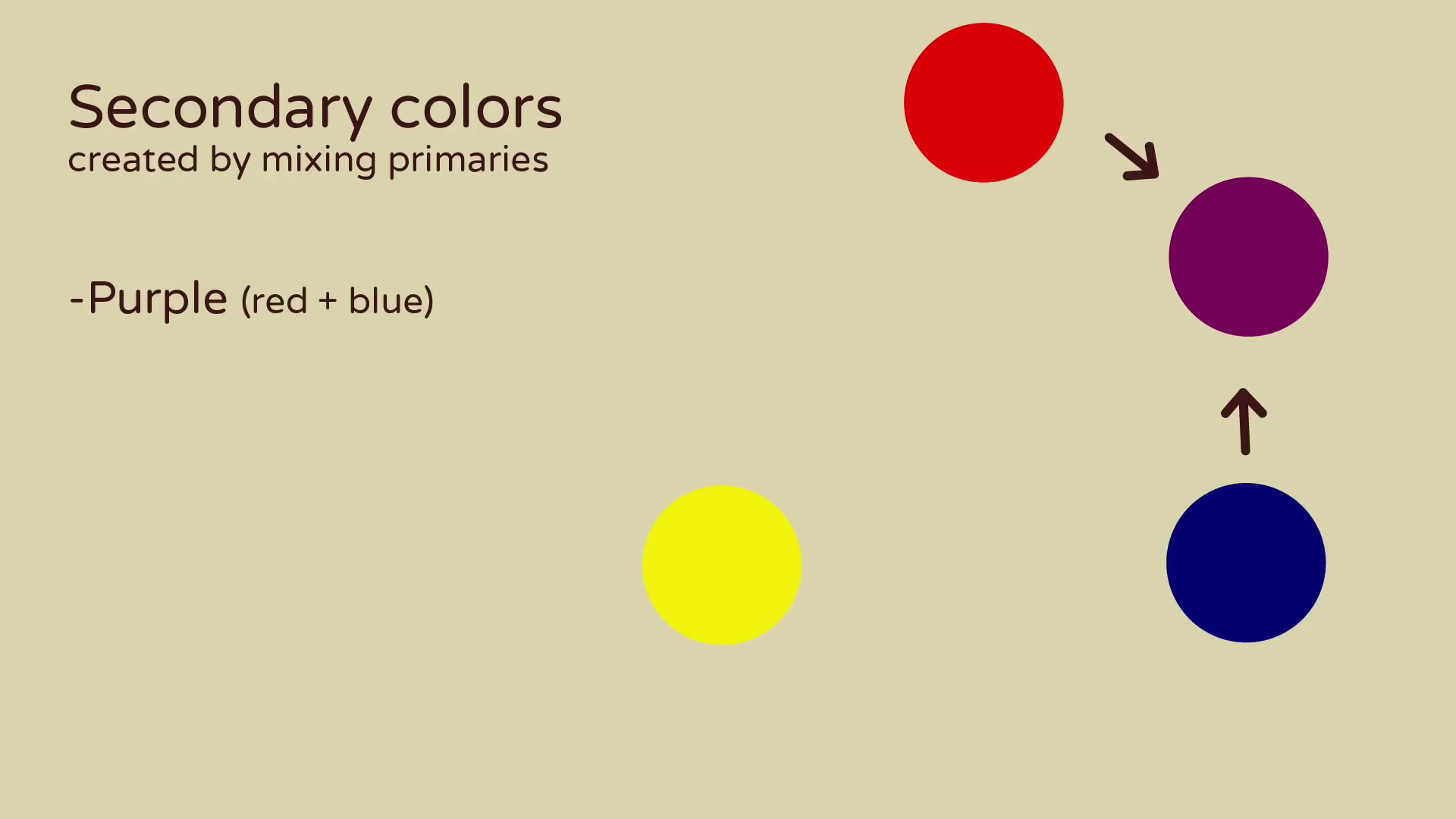 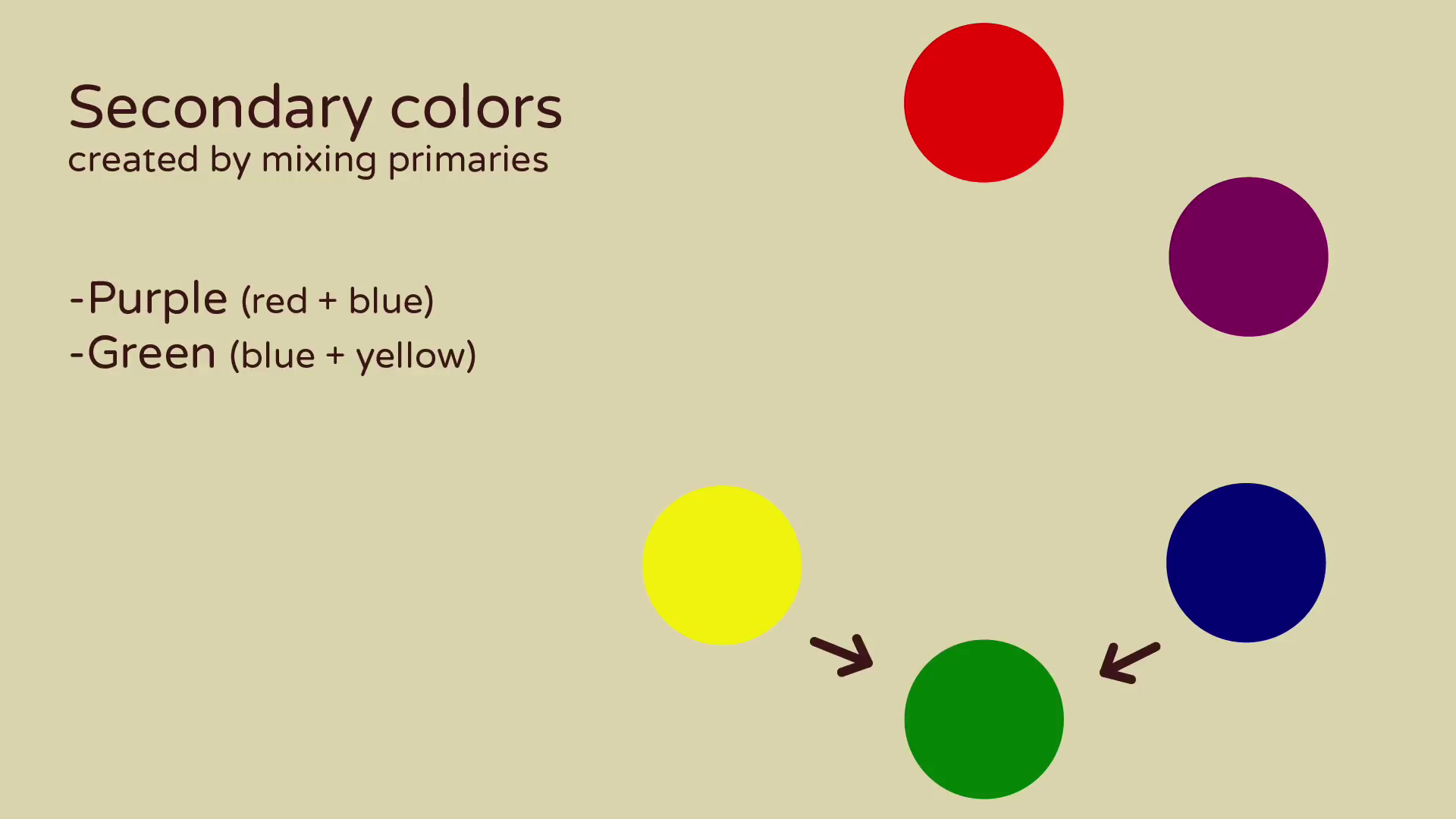 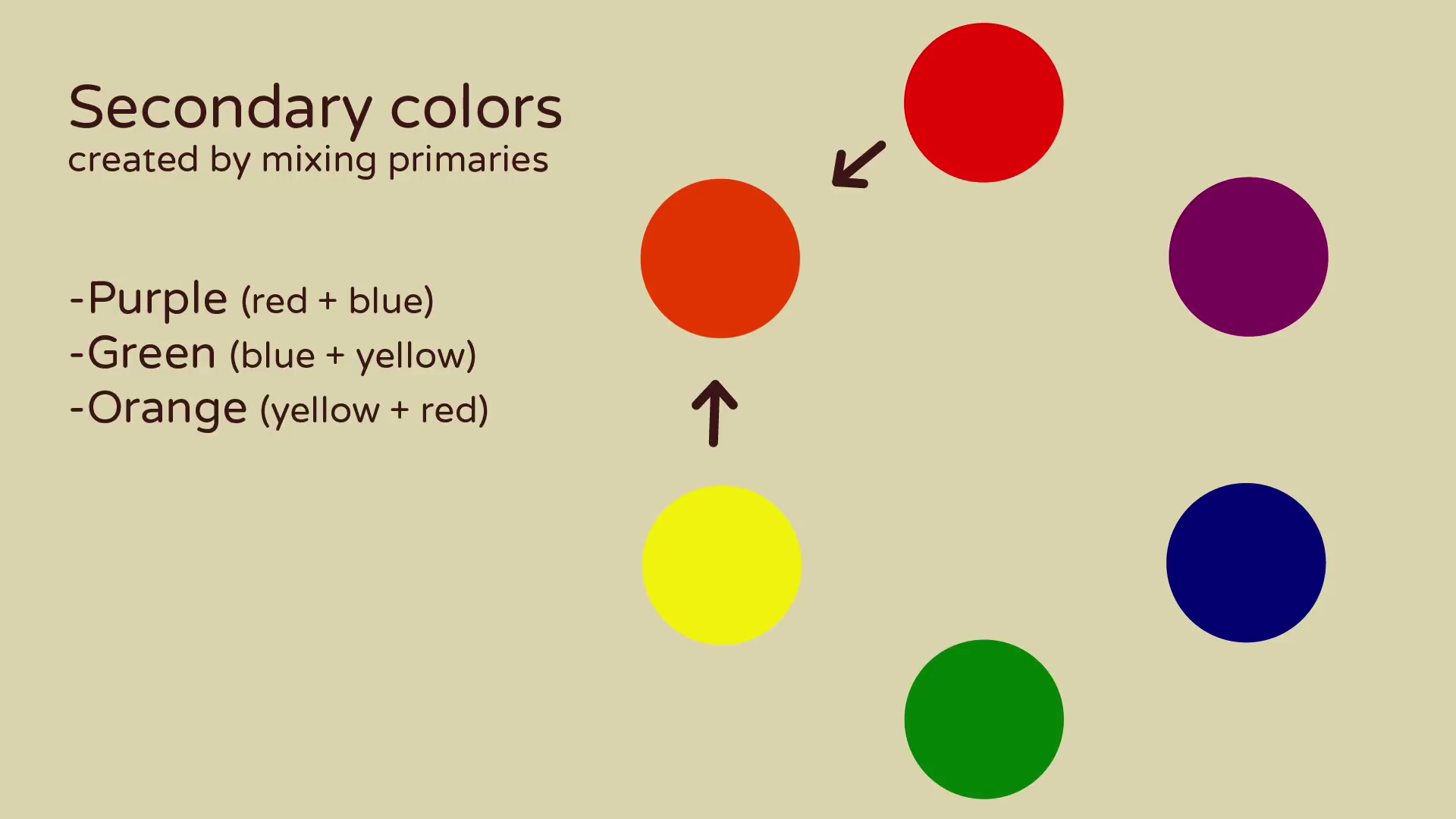 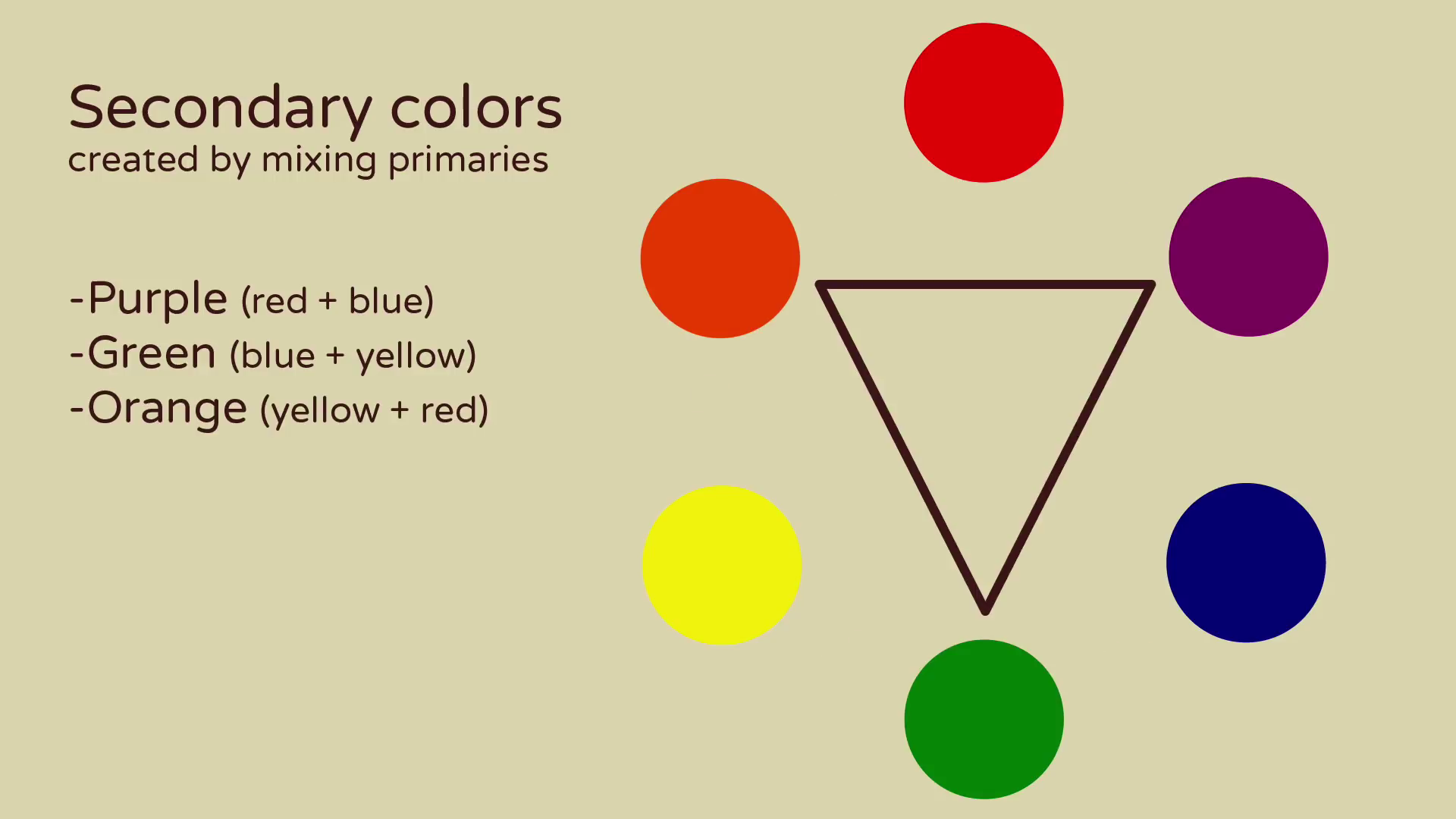 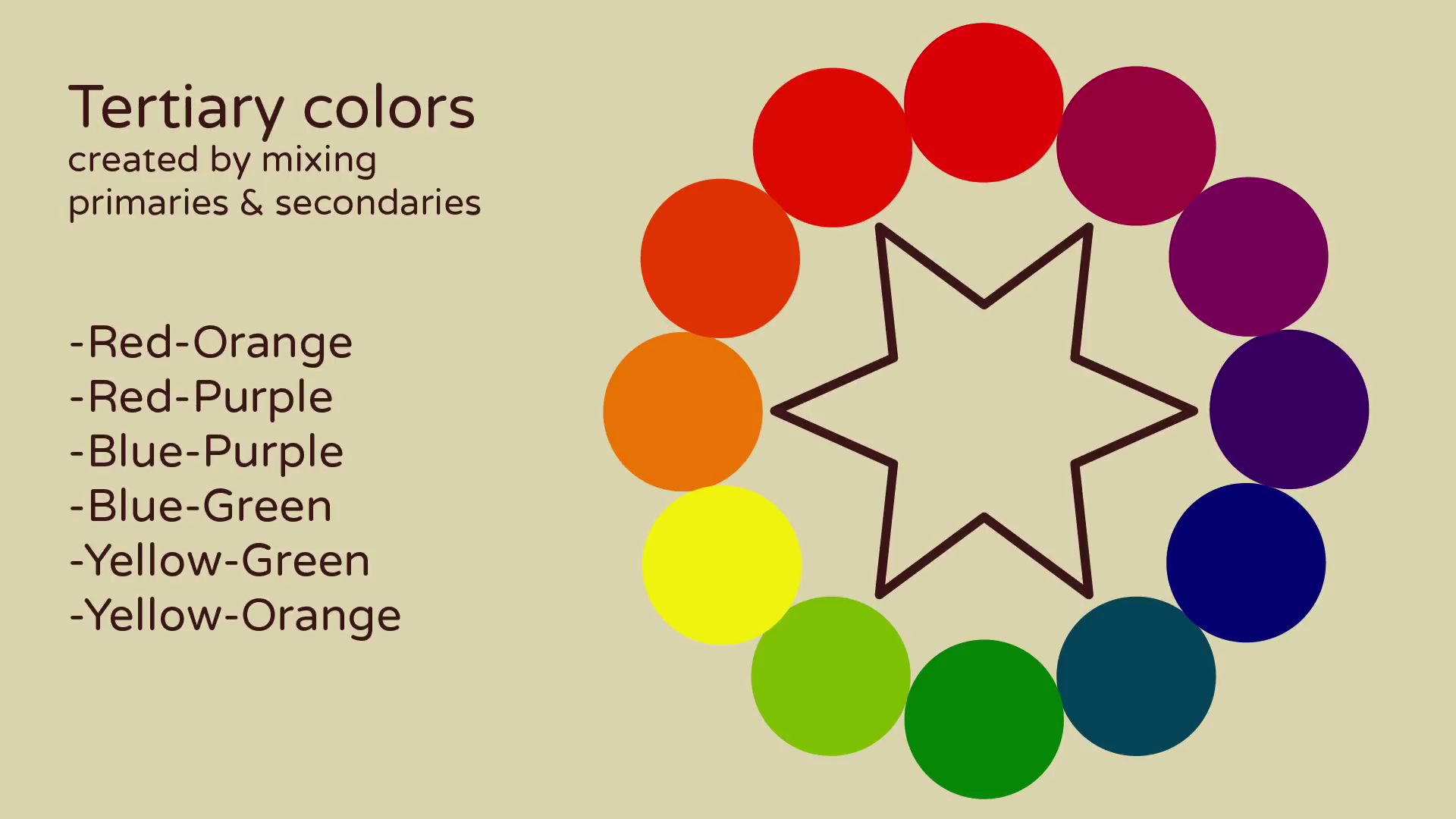 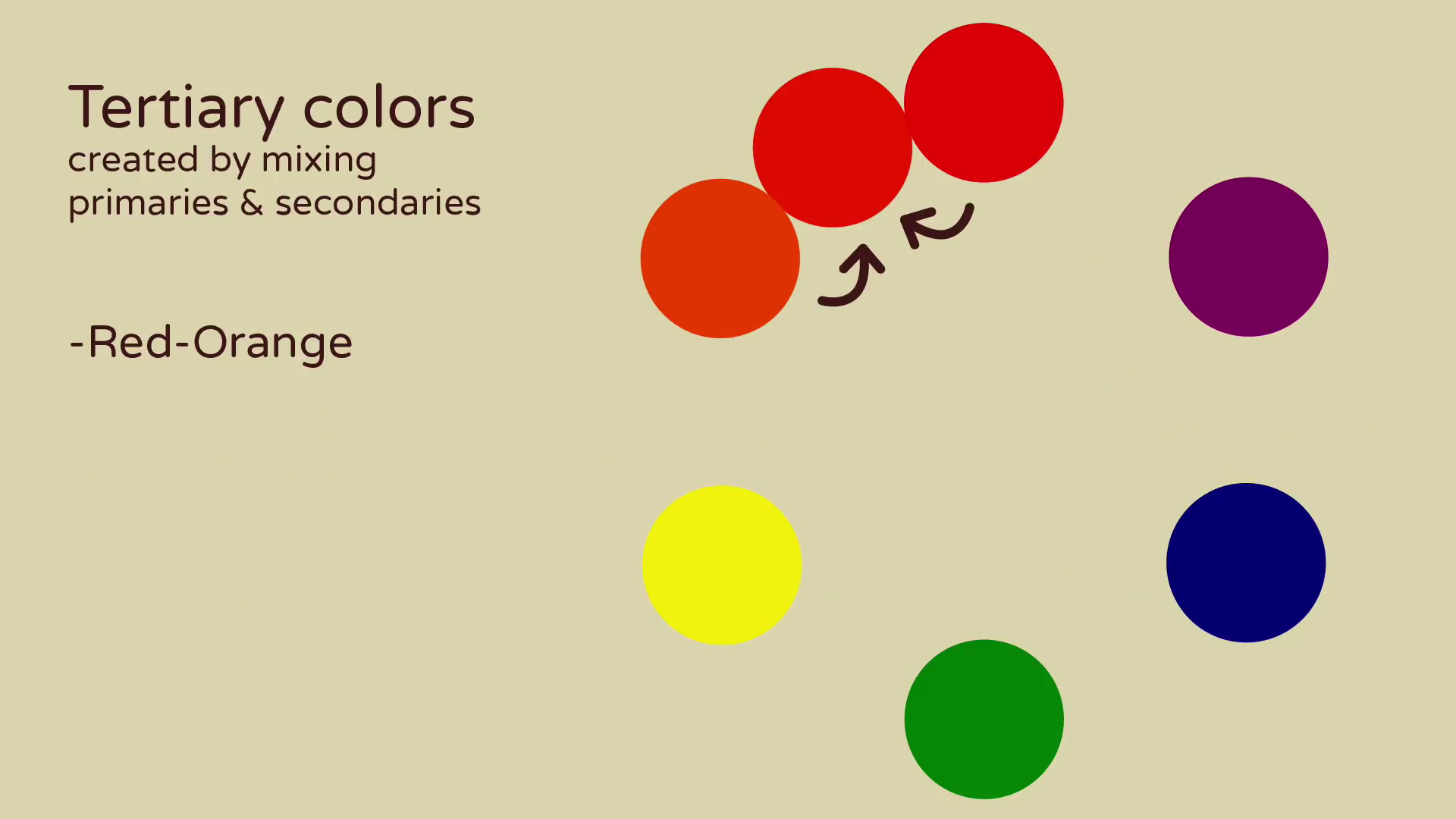 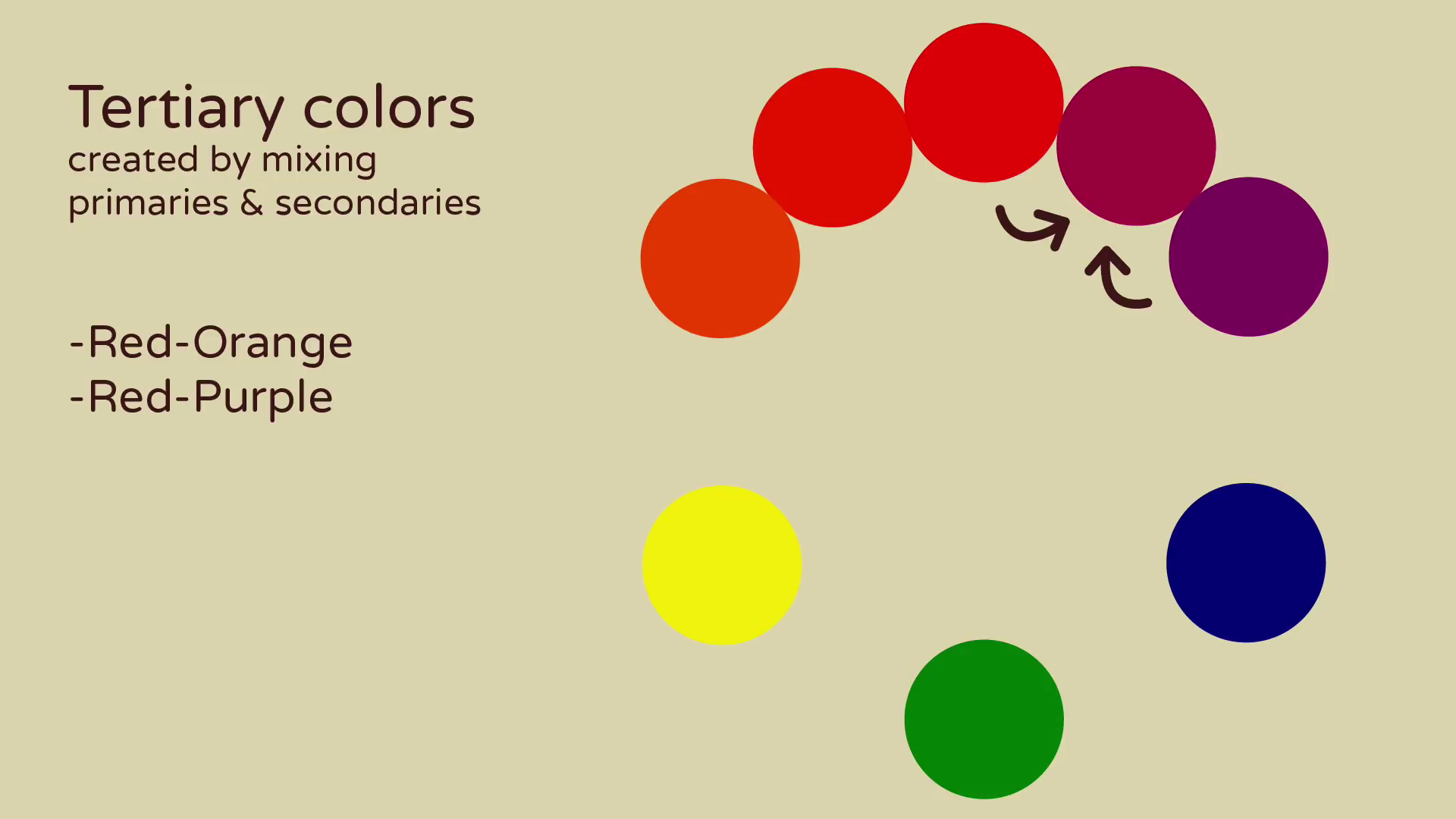 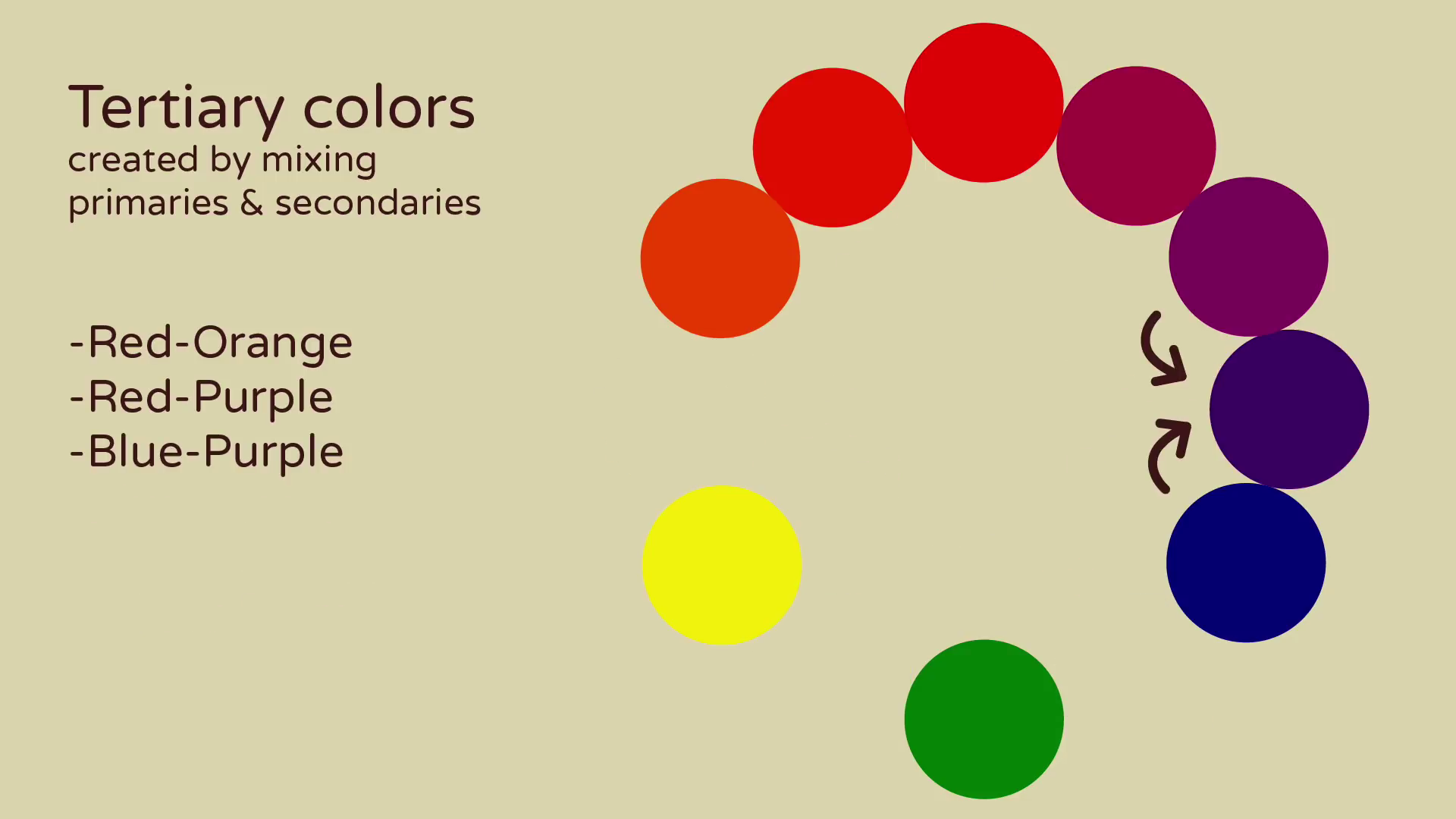 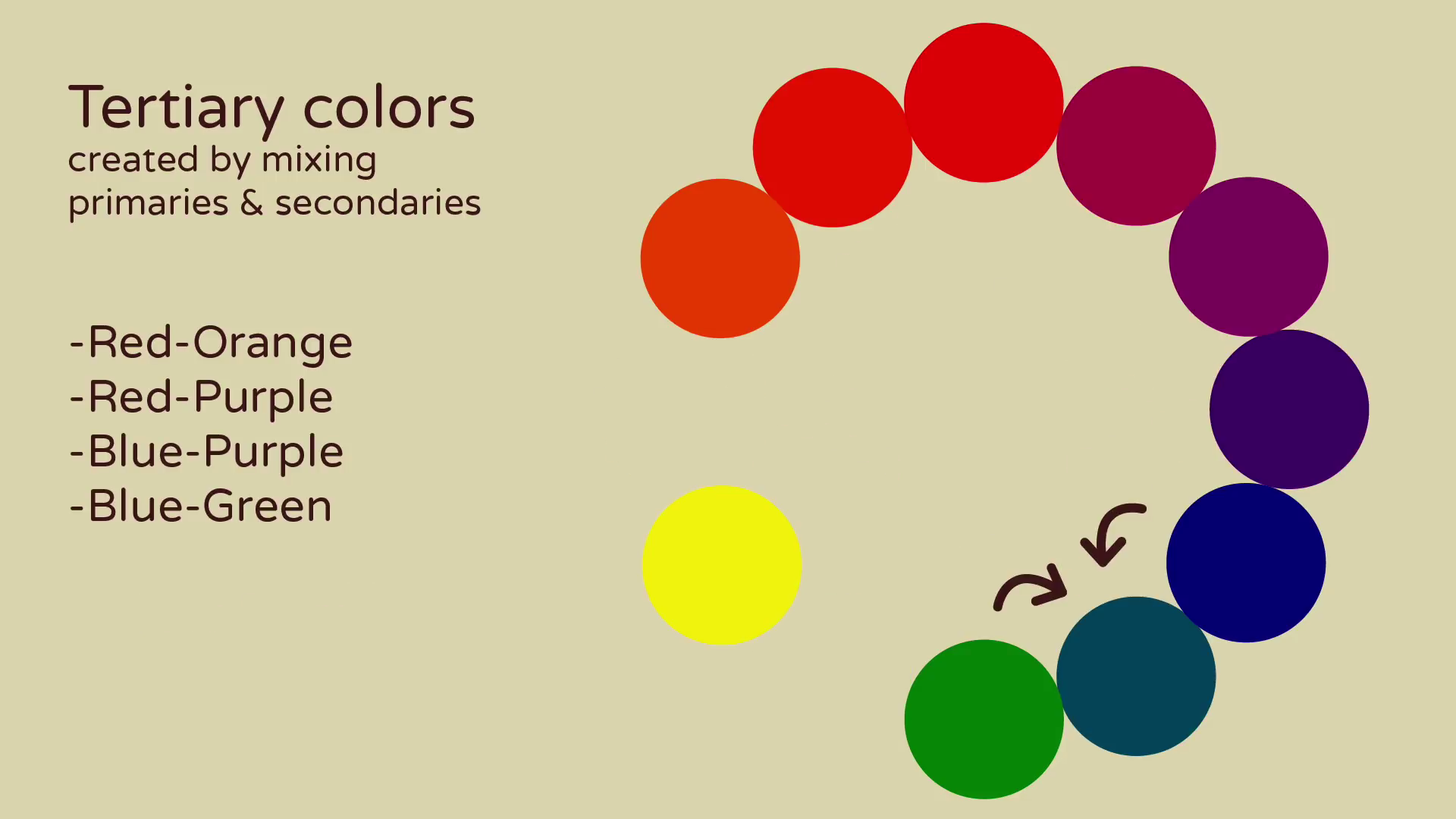 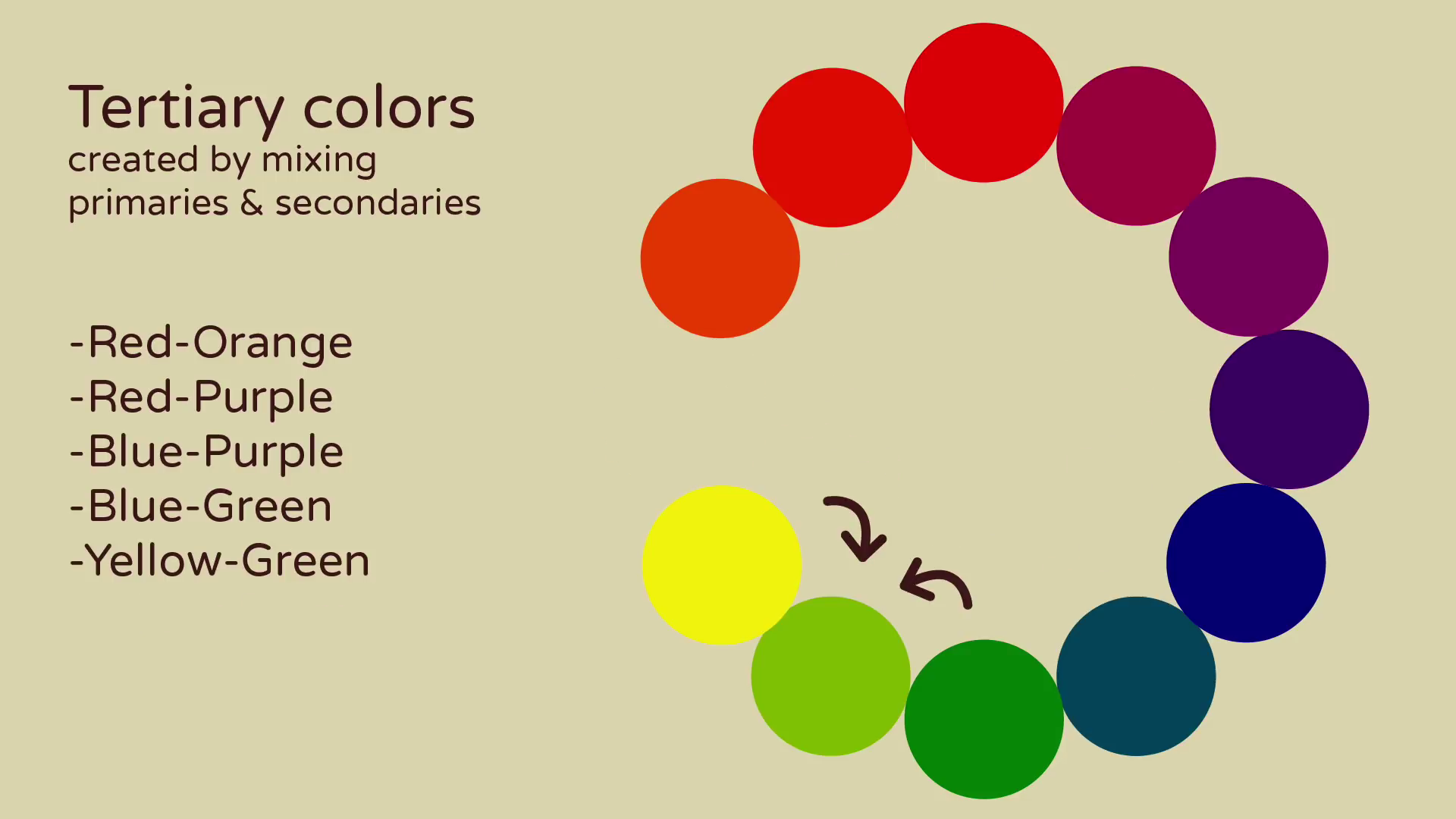 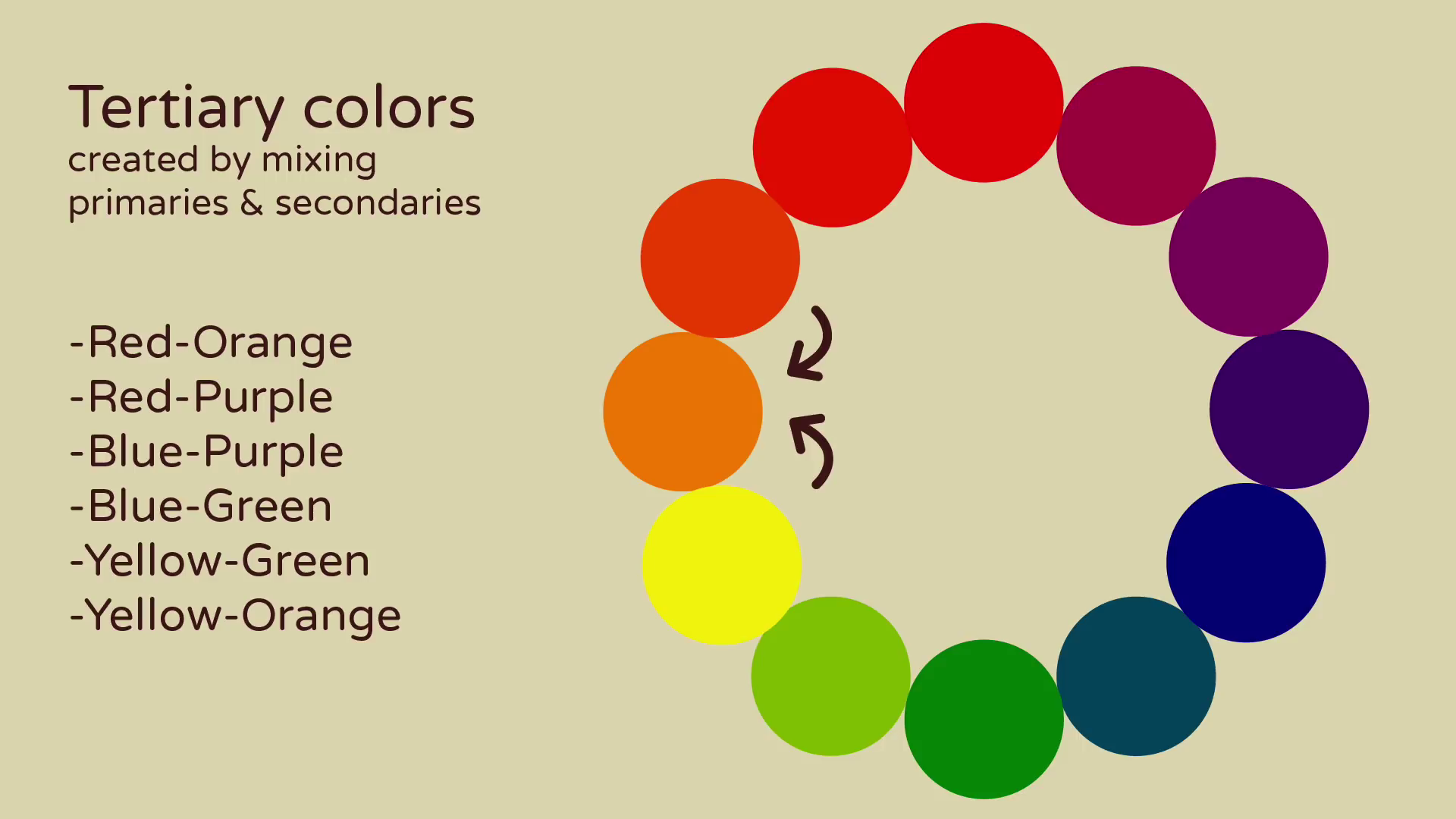 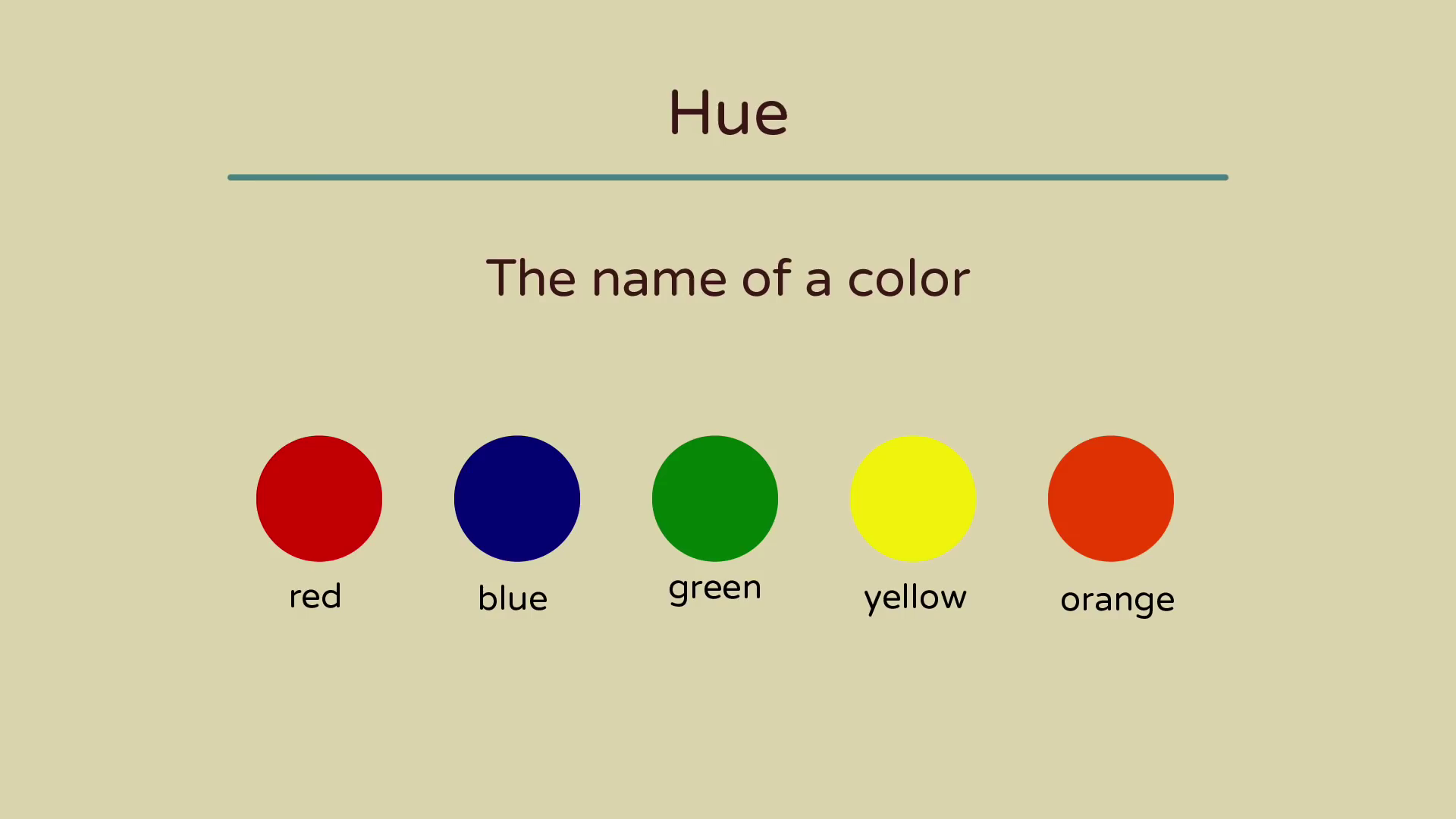 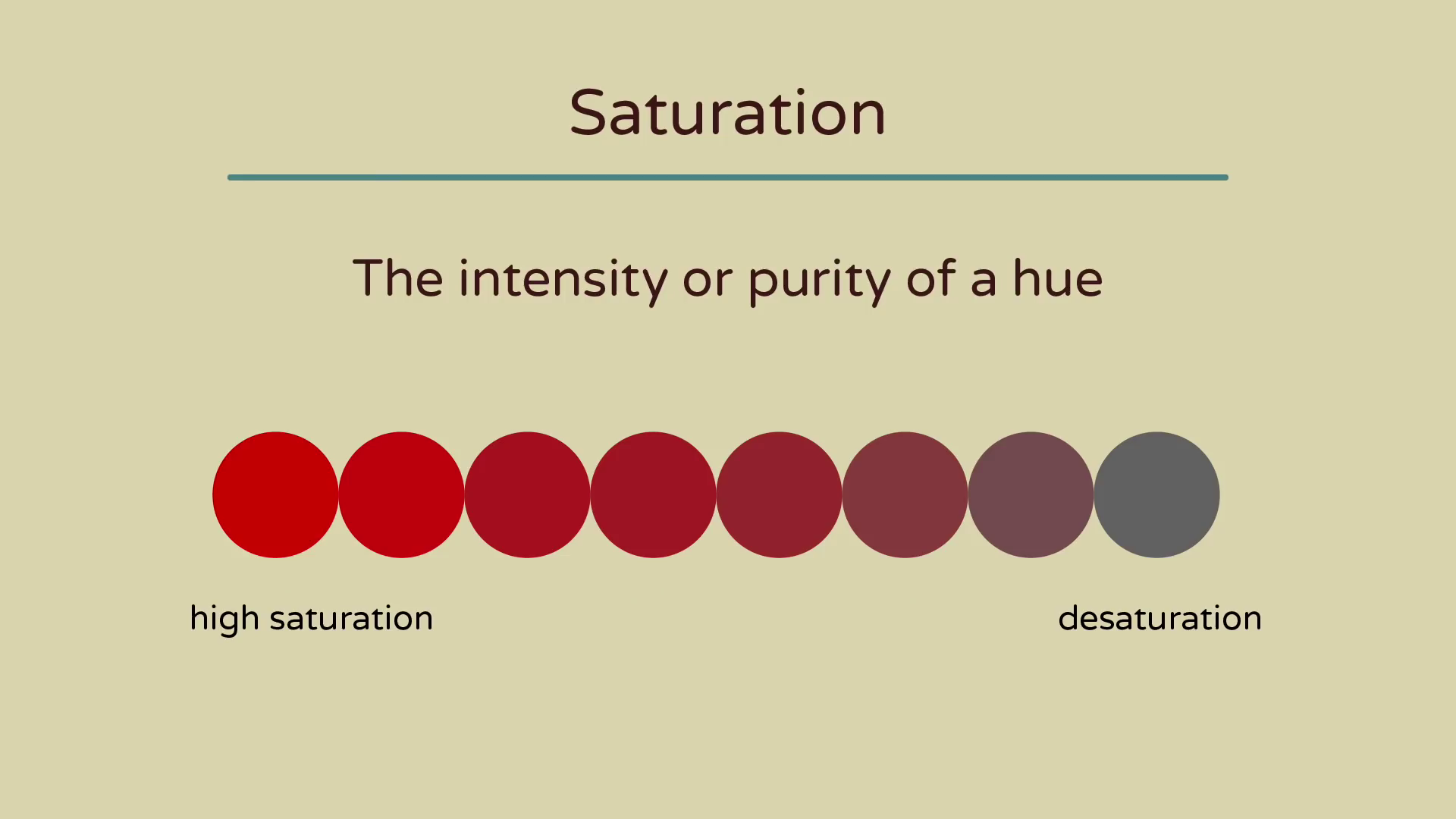 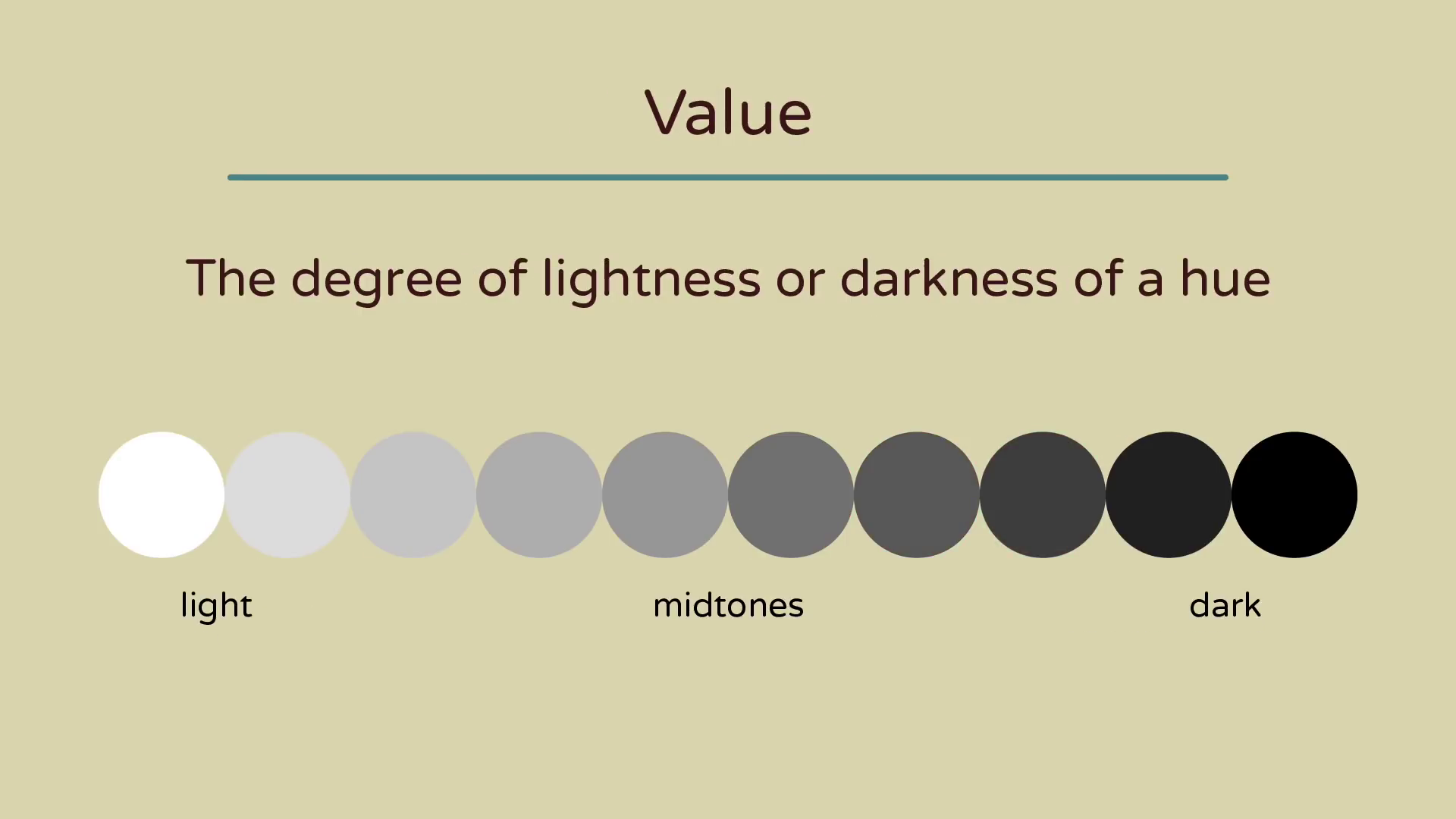 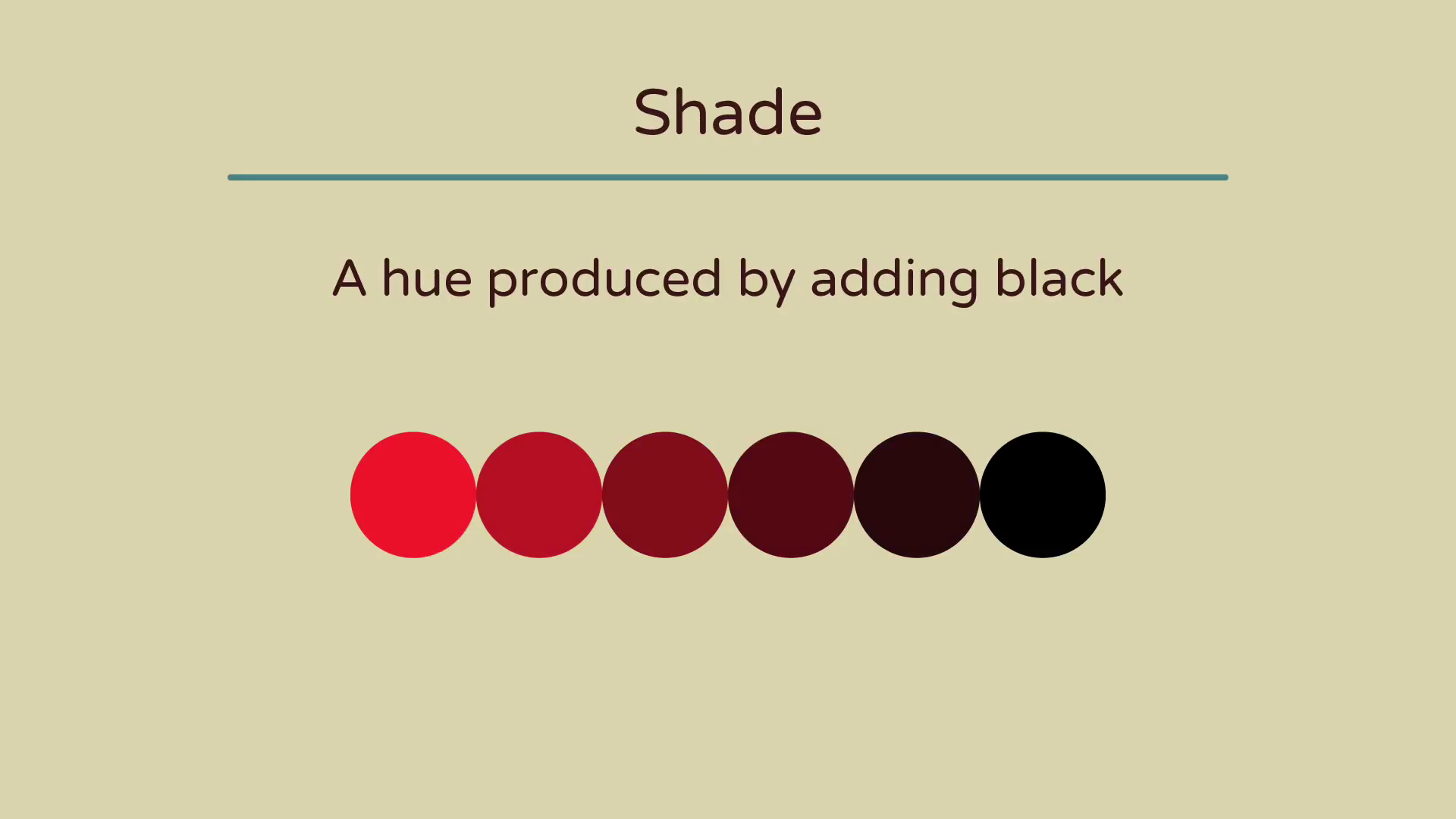 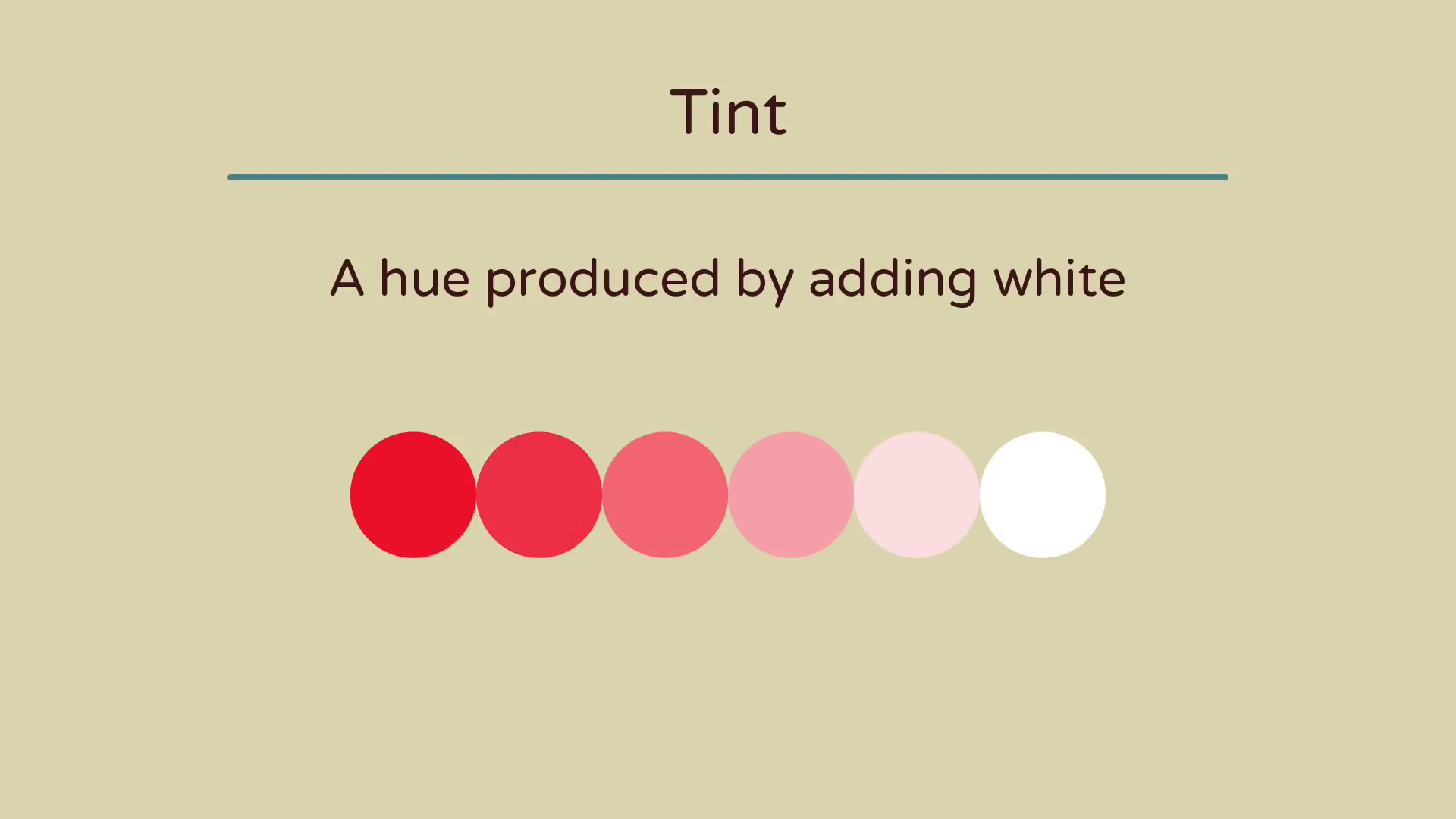 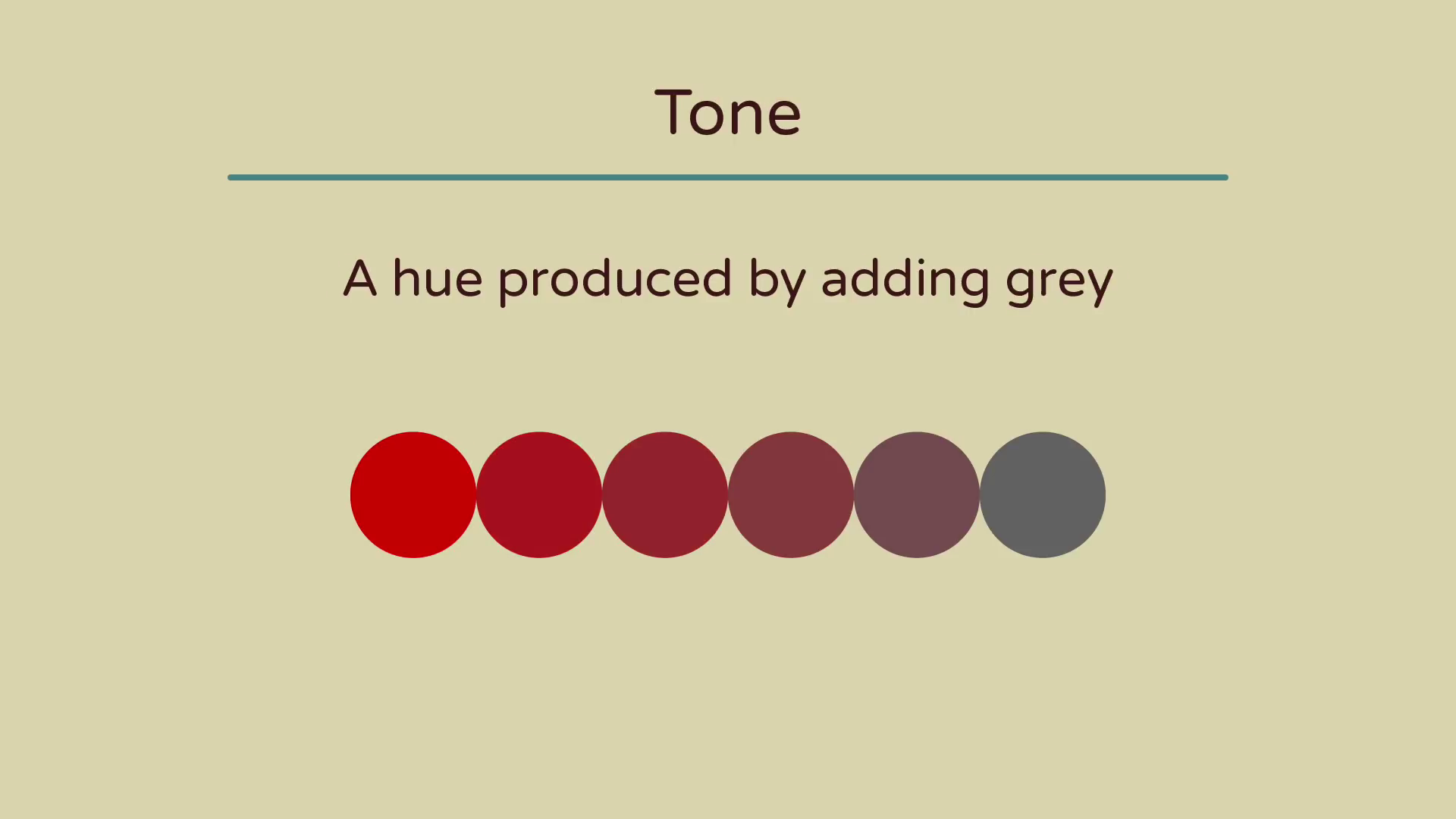 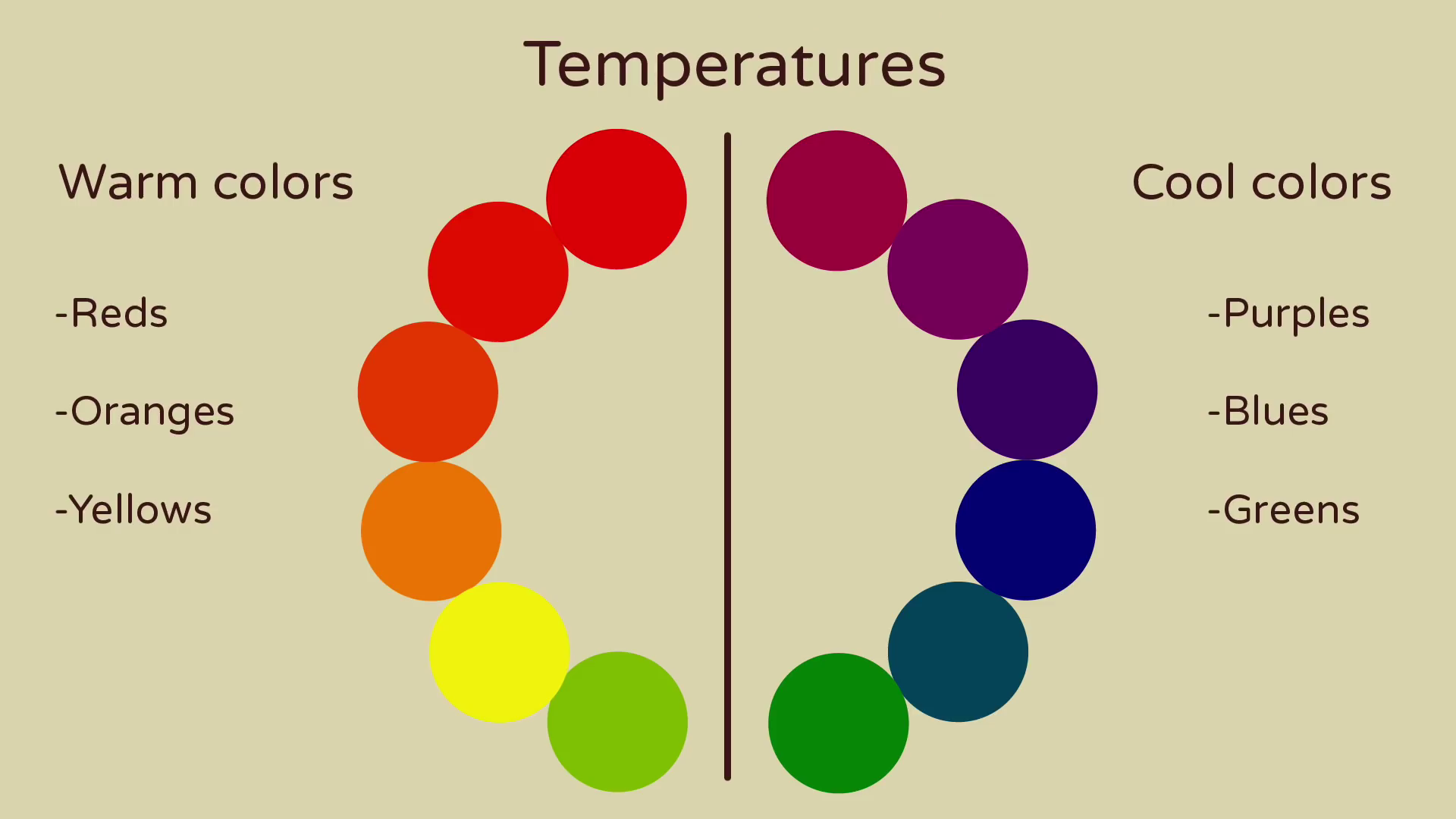 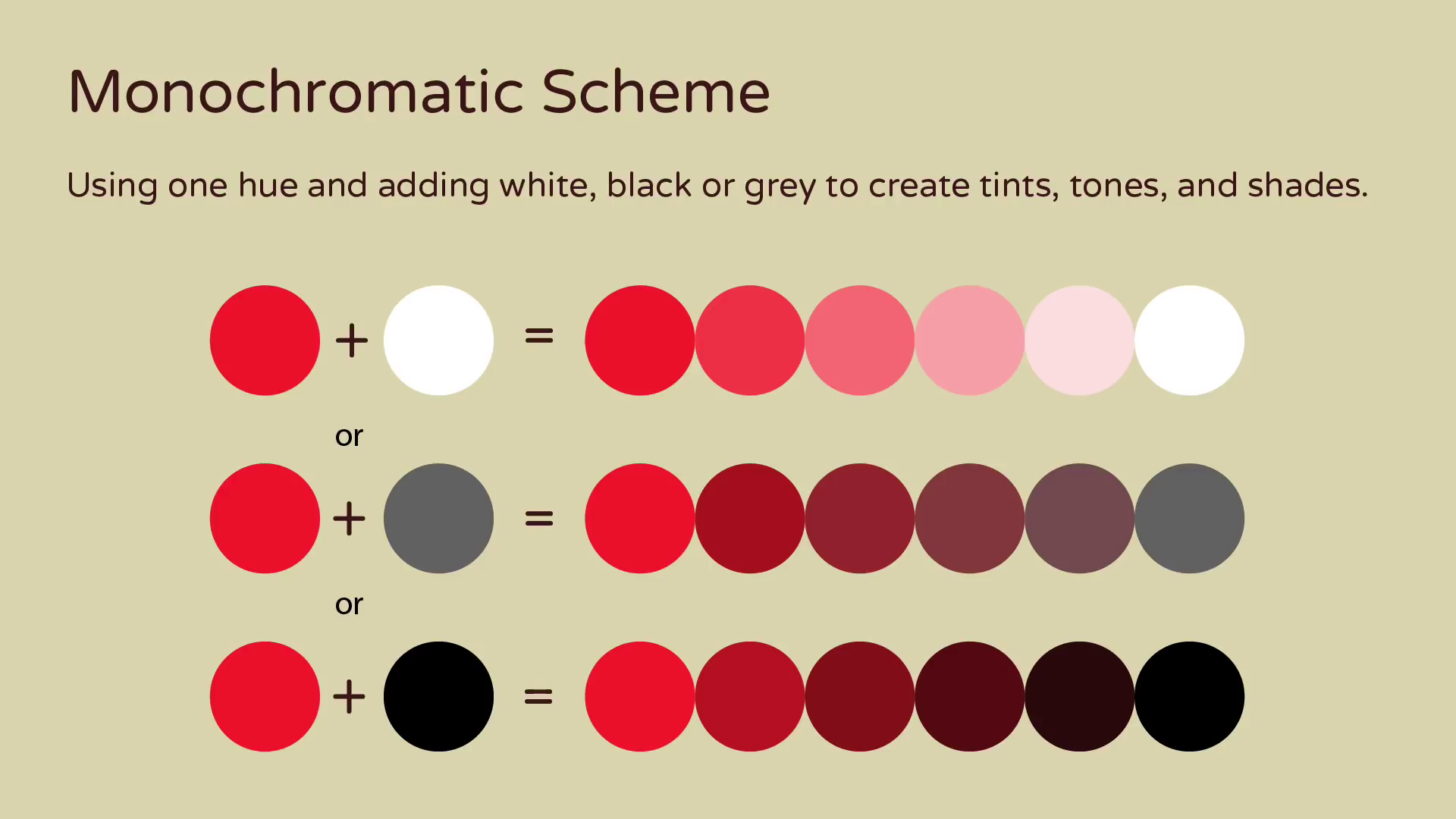 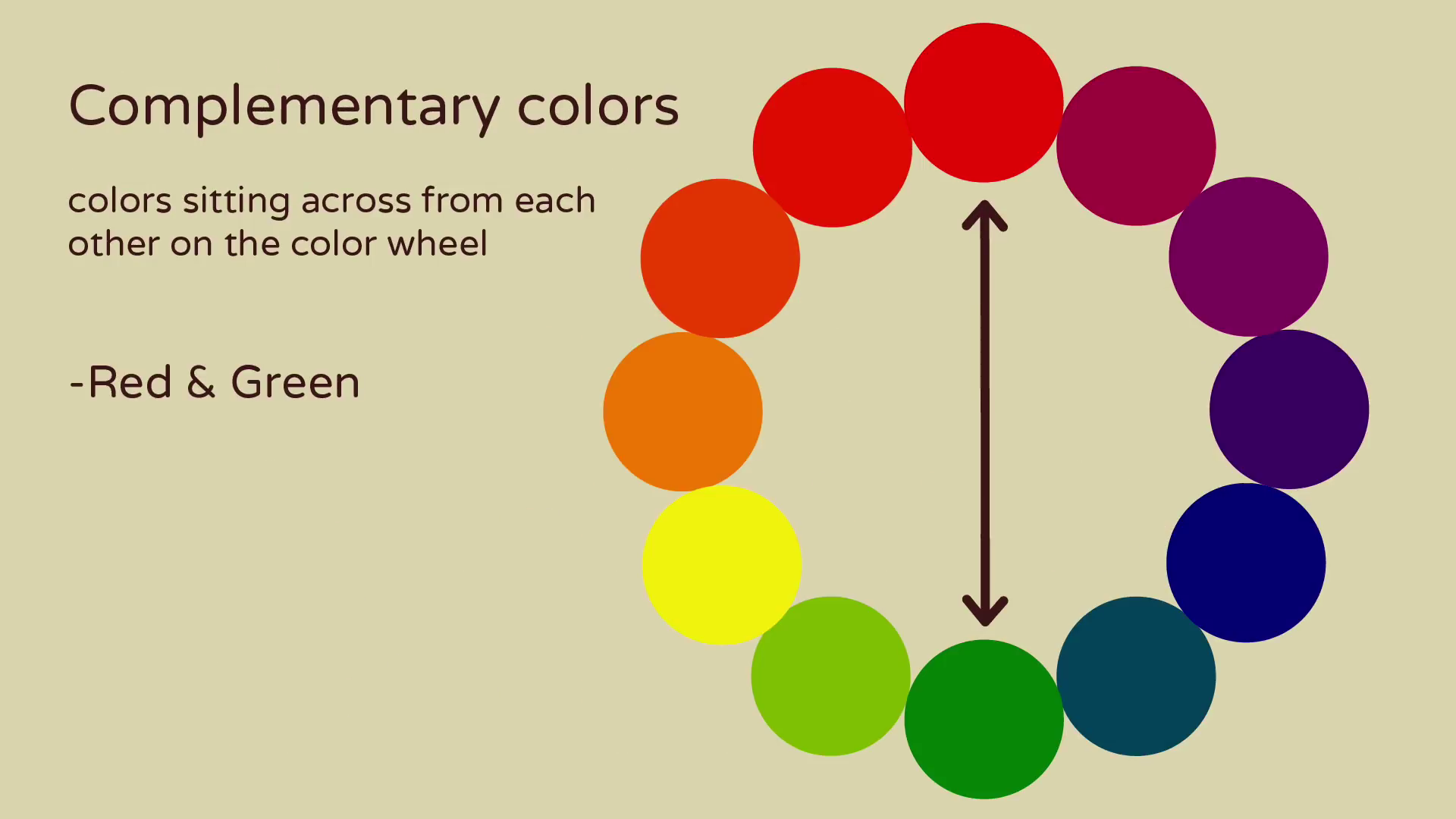 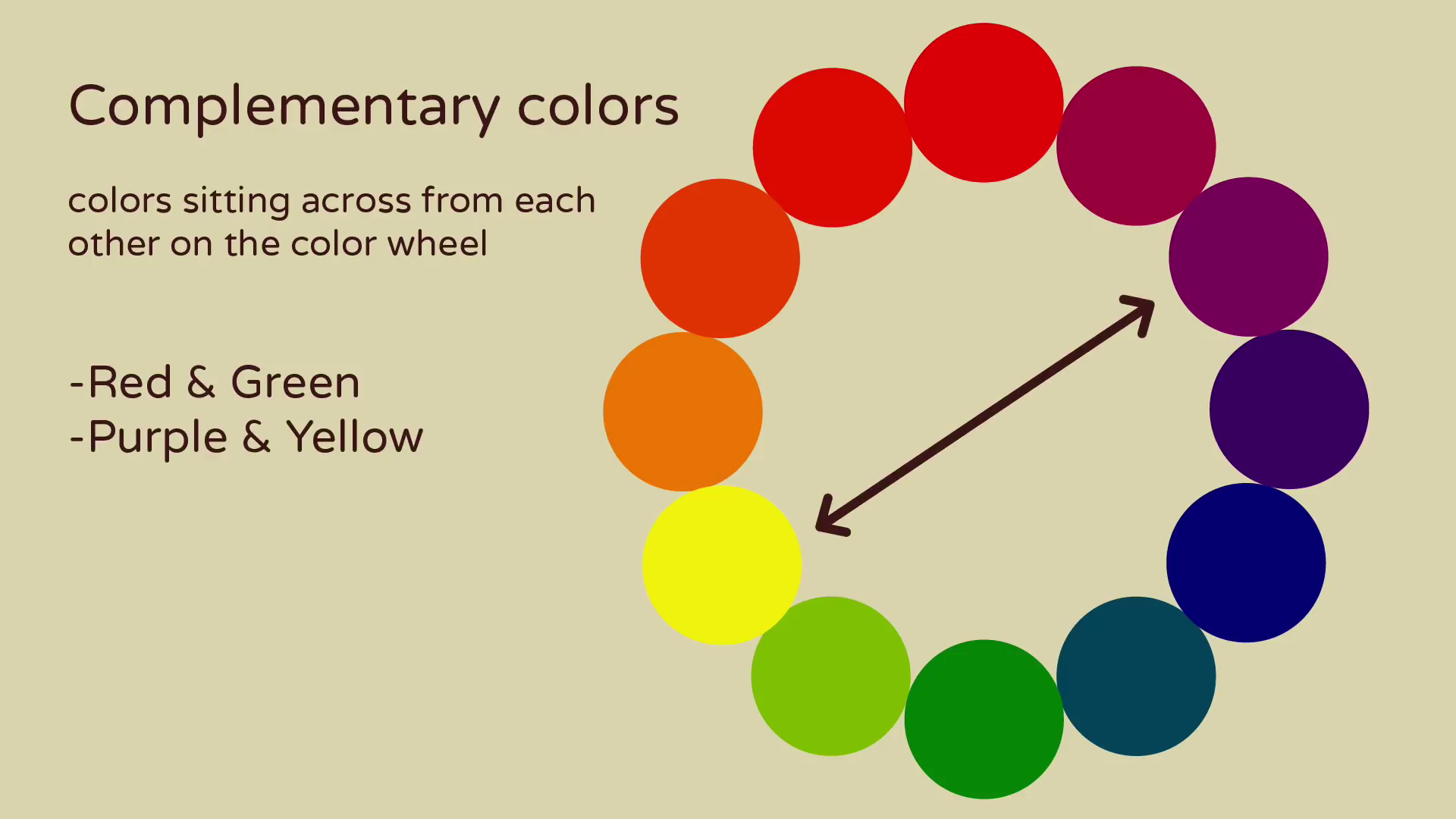 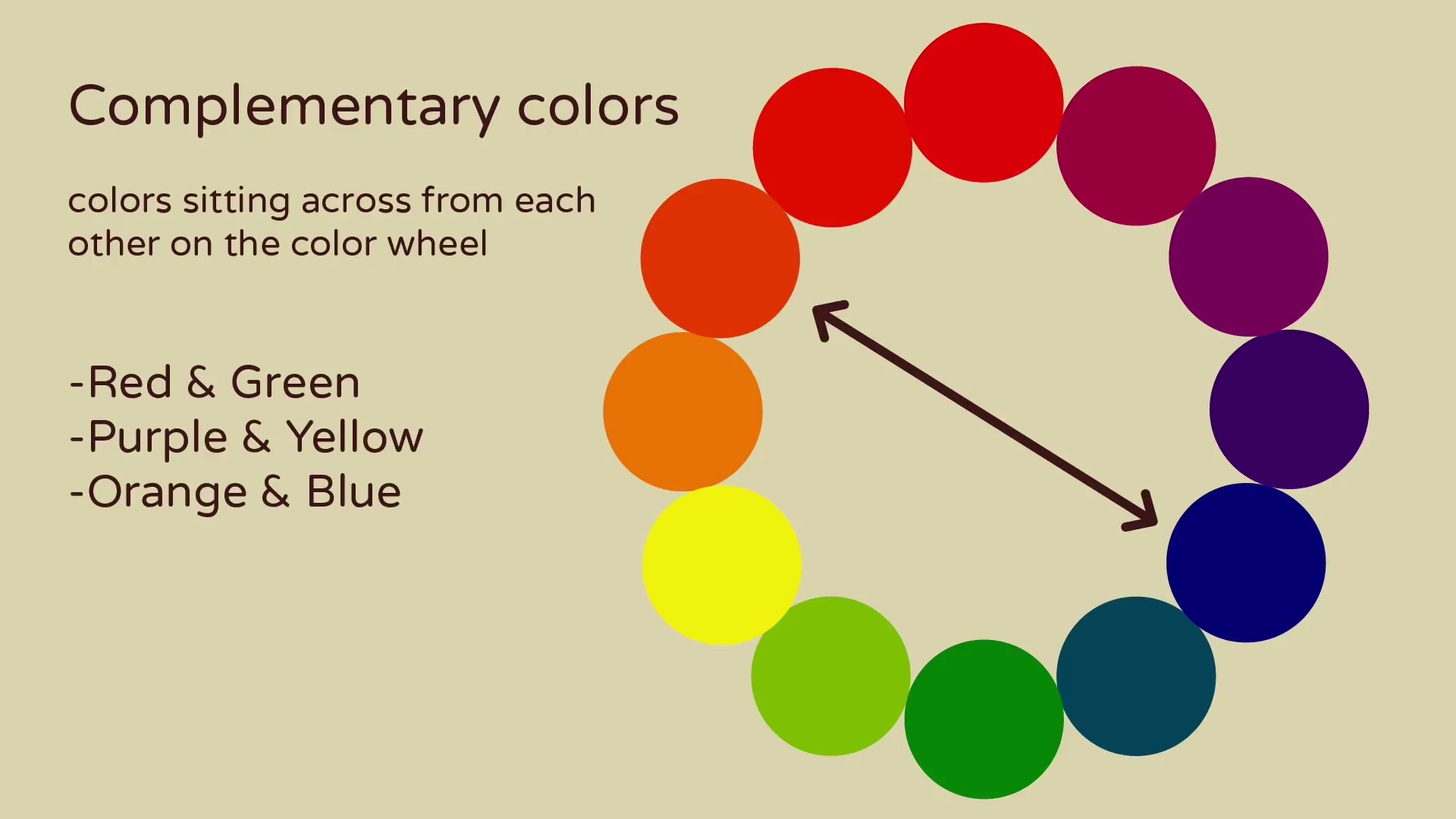 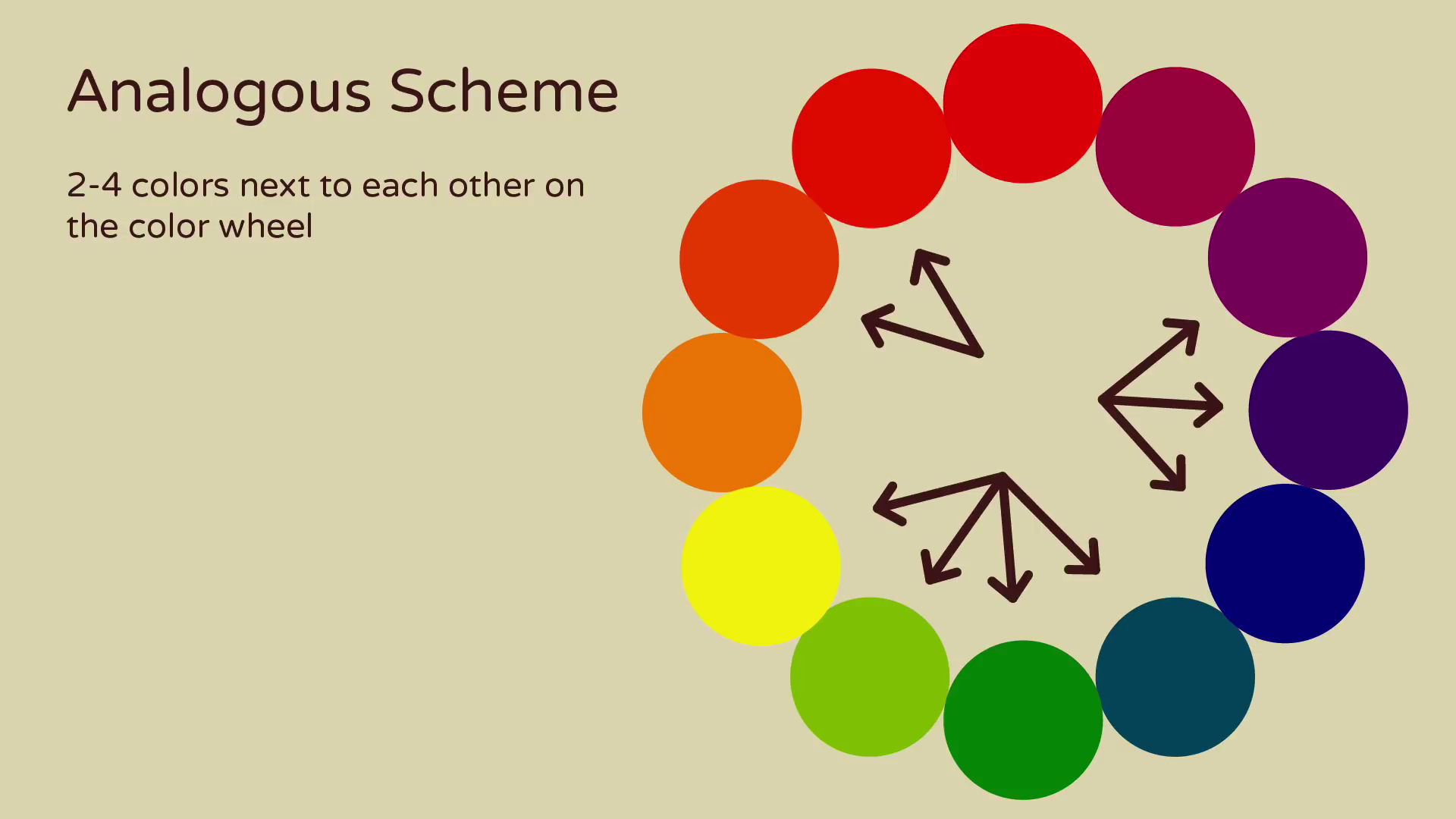 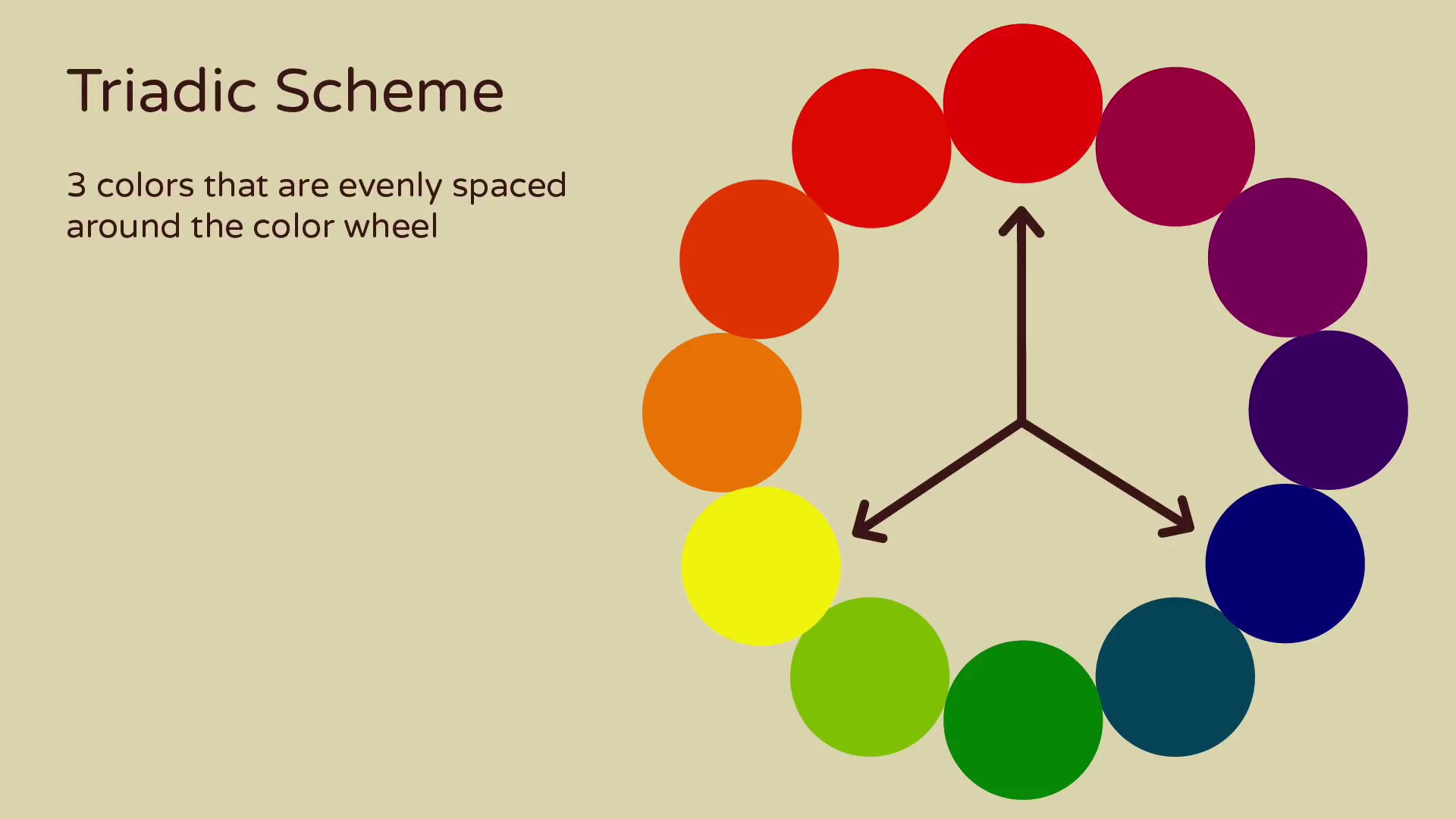 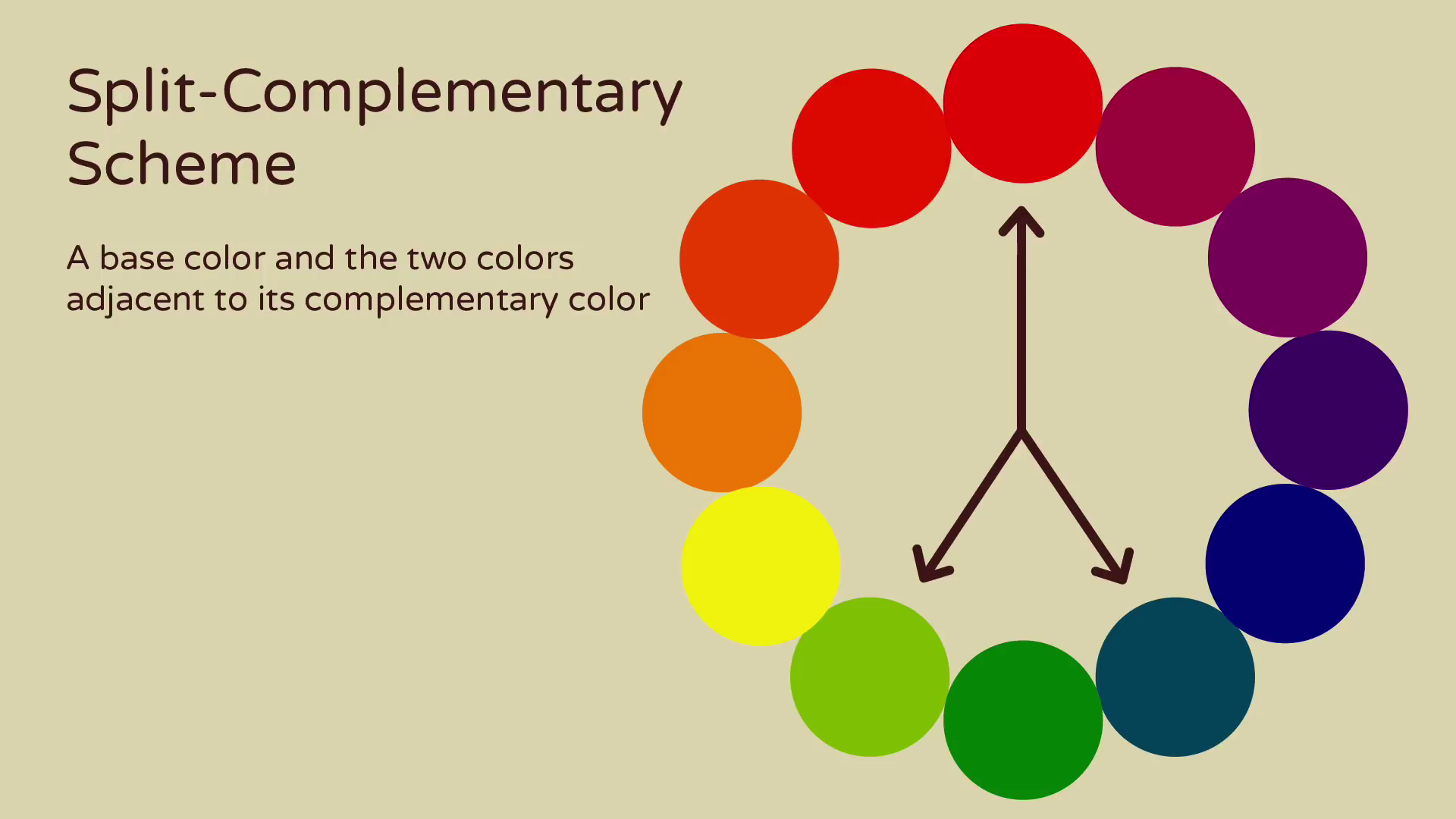 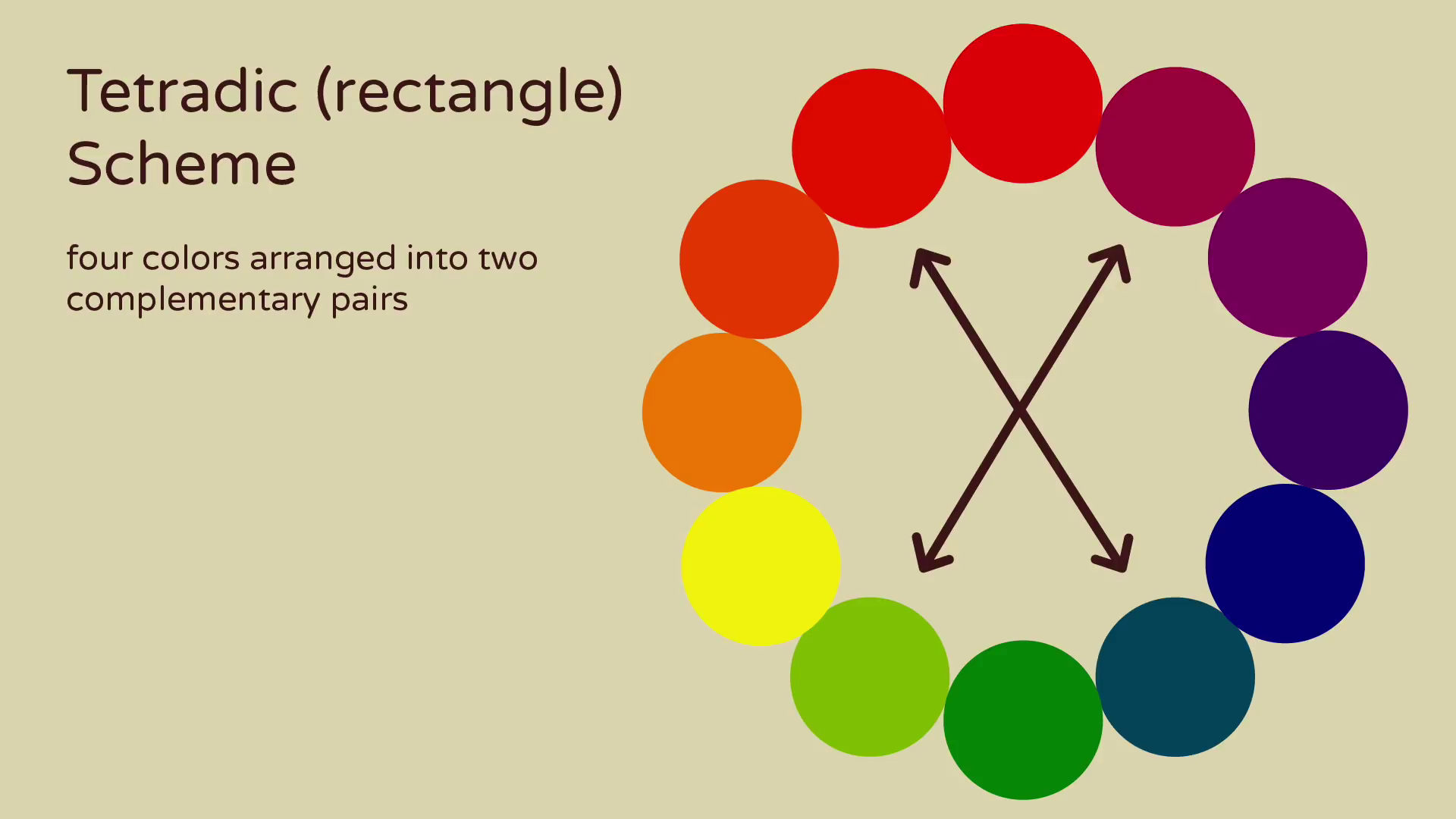 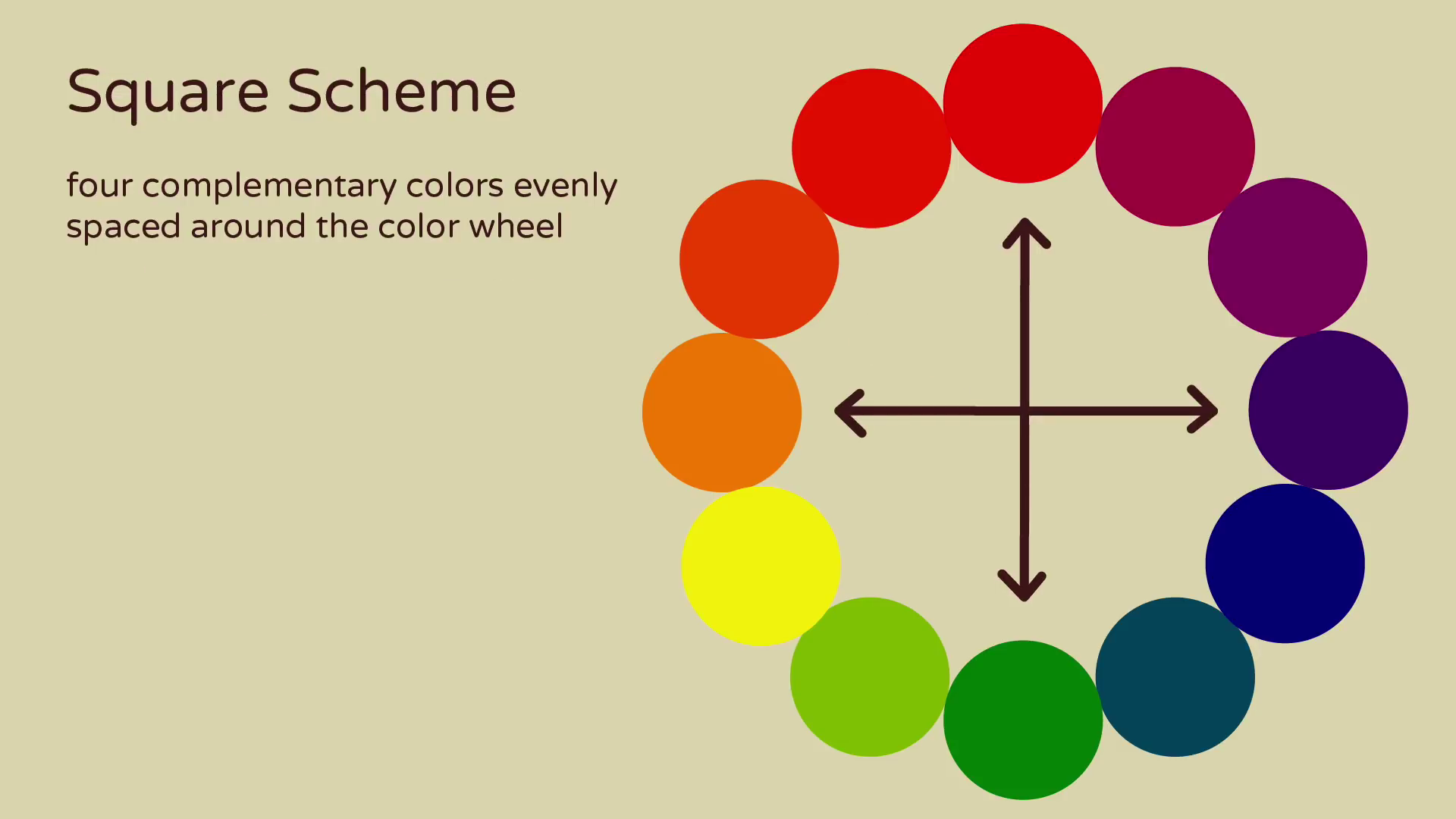